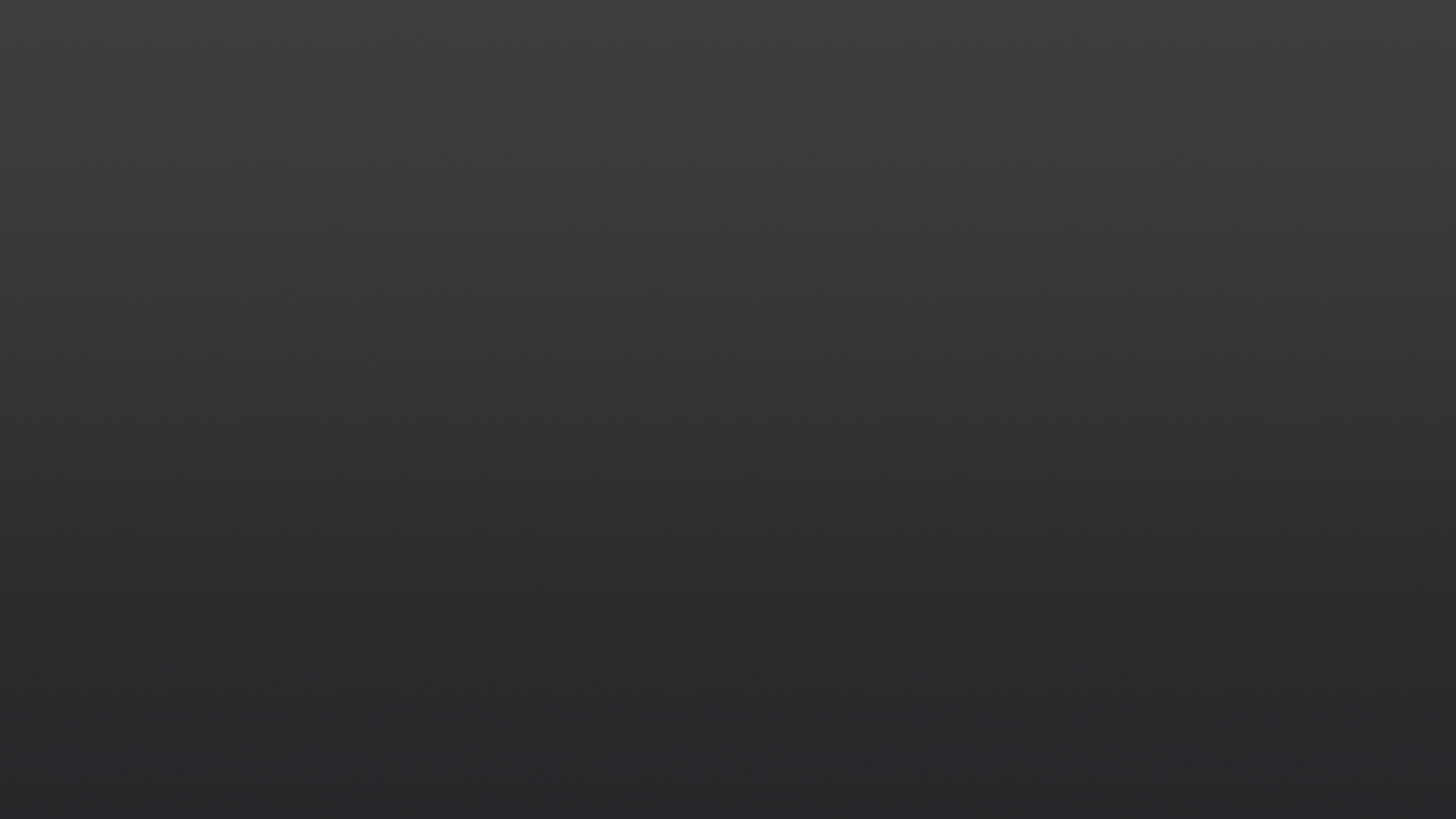 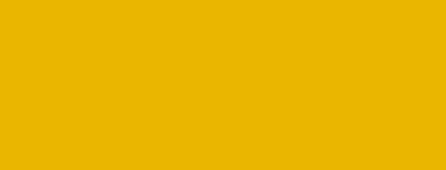 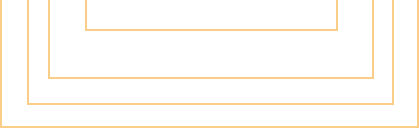 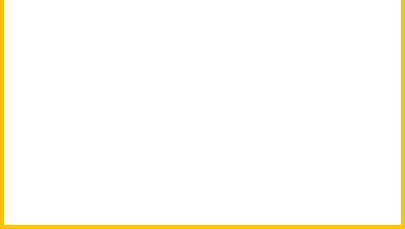 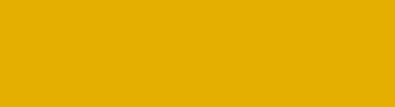 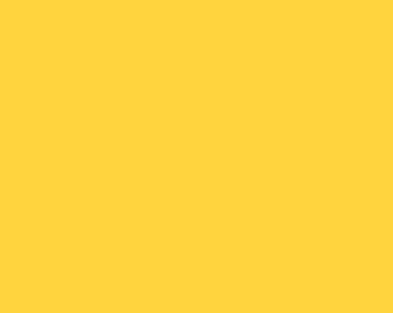 毕业答辩PPT模板
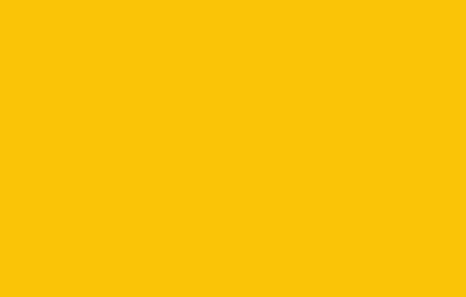 答辩人：PPT818
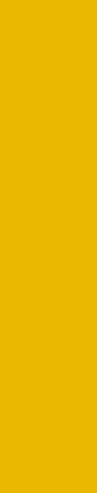 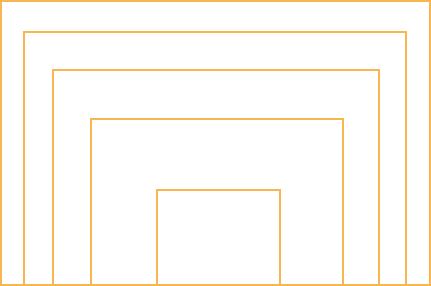 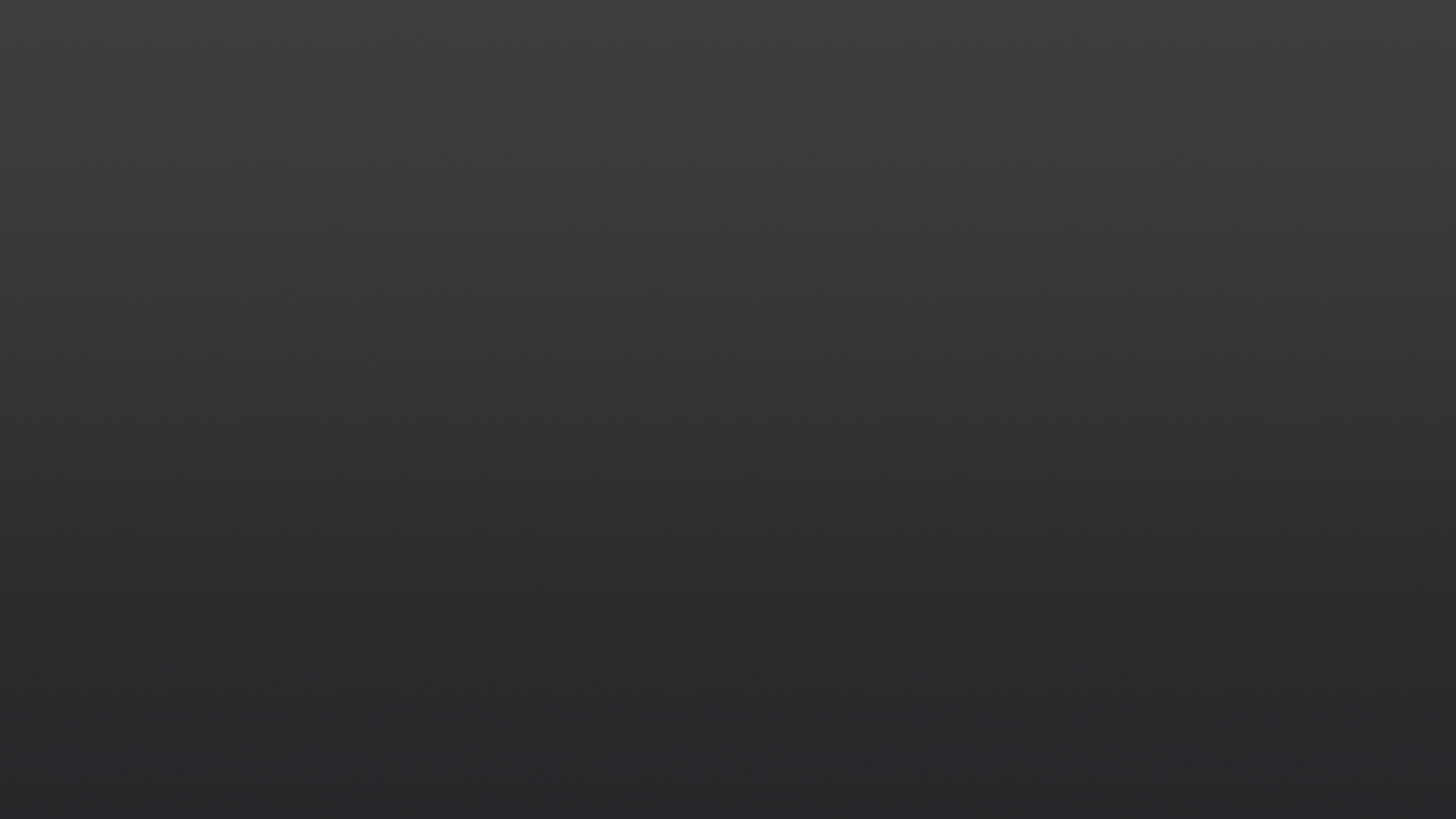 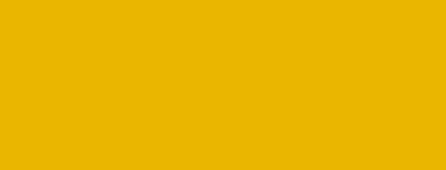 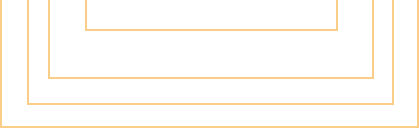 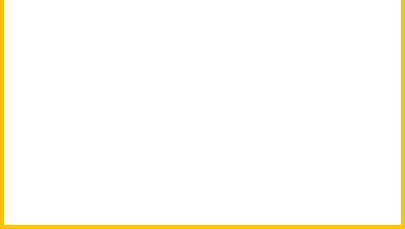 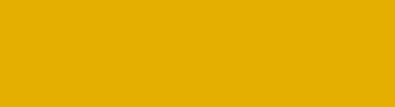 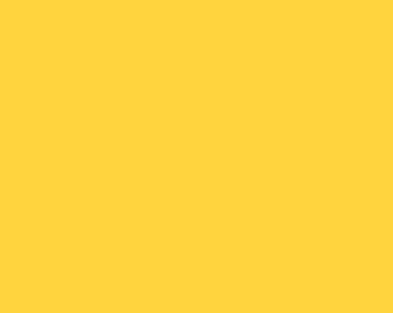 PART 01
论文导读
PART 02
命题背景
PART 03
研究综述
PART 04
结论验证
PART 05
论文总结
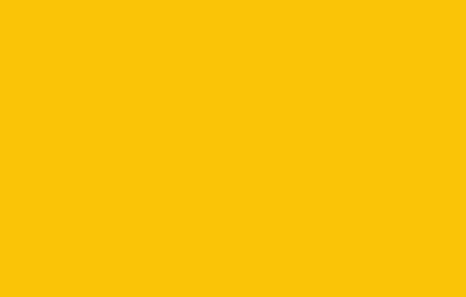 目录
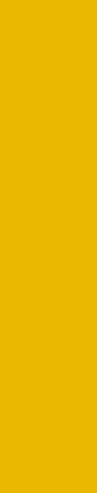 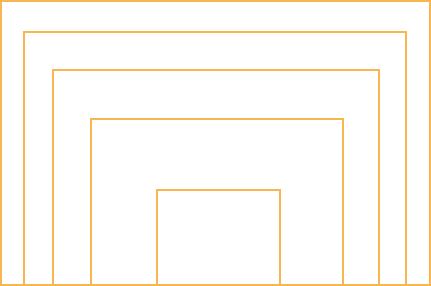 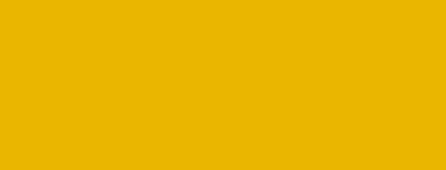 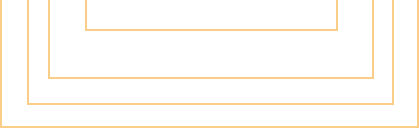 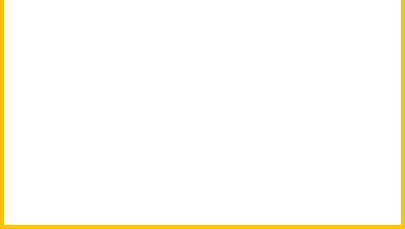 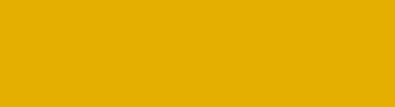 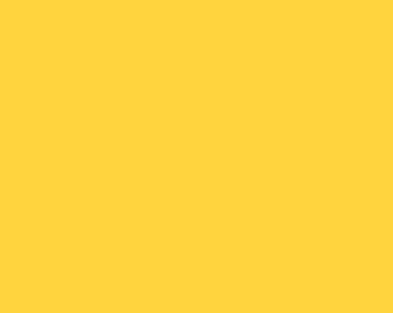 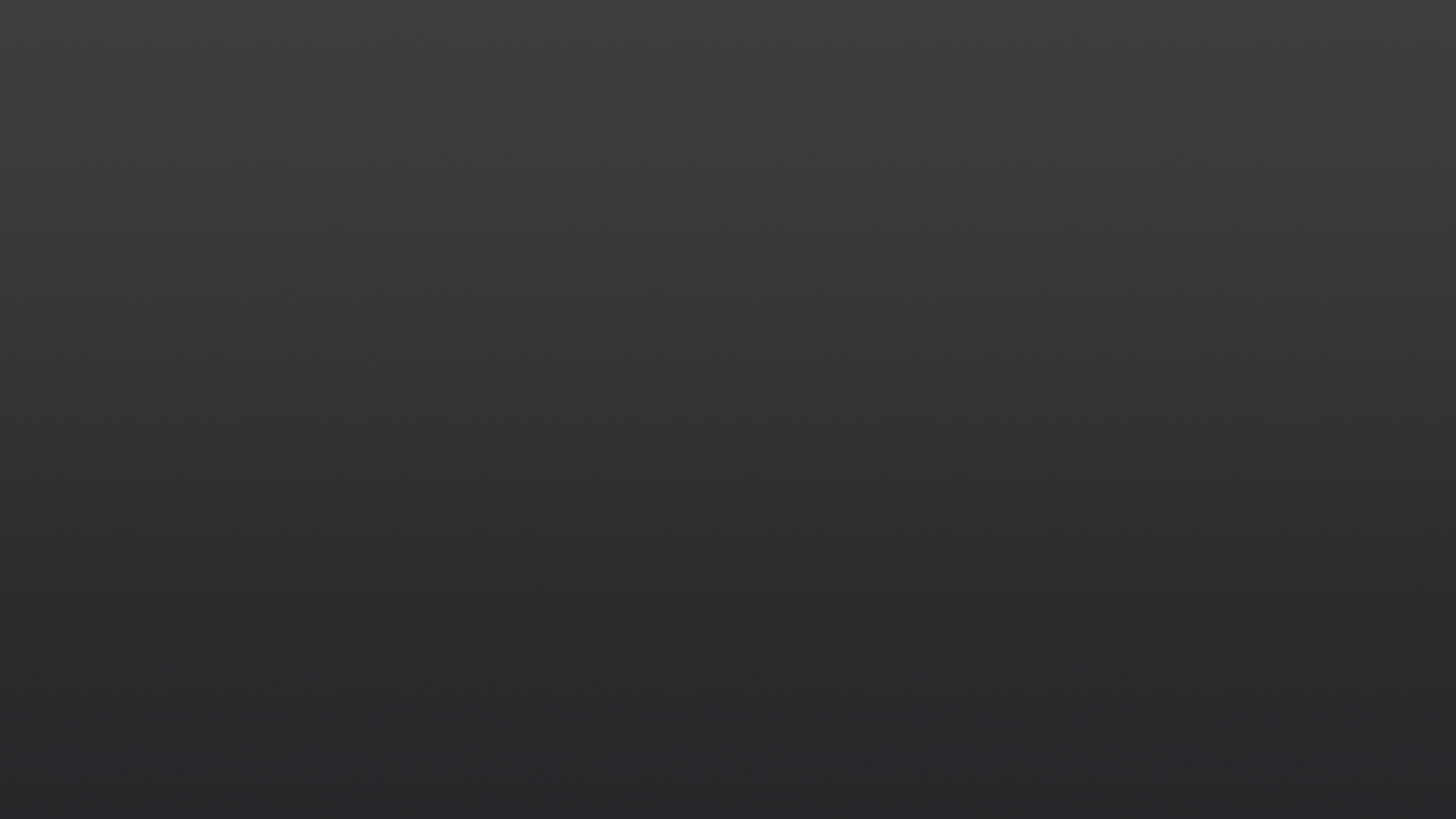 01
输入标题 
PAPER INTRODUCTION
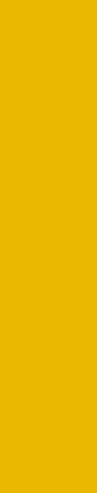 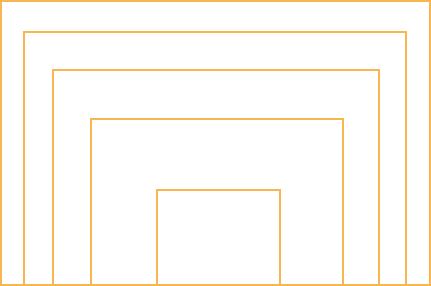 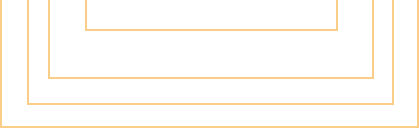 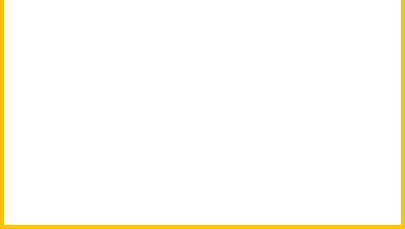 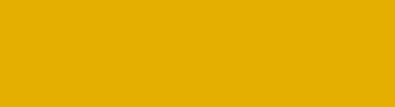 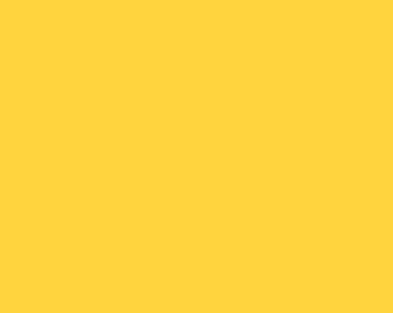 输入标题
标题文本预设
标题文本预设
标题文本预设
标题文本预设
关键词
关键词
此部分内容作为文字排版占位显示（建议使用主题字体）
此部分内容作为文字排版占位显示（建议使用主题字体）
此部分内容作为文字排版占位显示（建议使用主题字体）
此部分内容作为文字排版占位显示（建议使用主题字体）
关键词
关键词
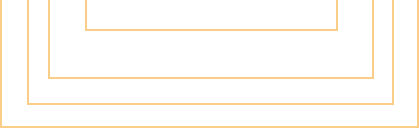 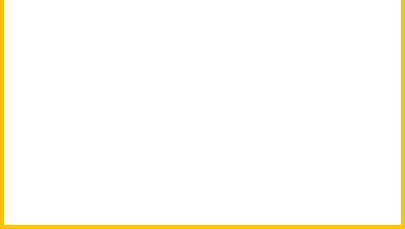 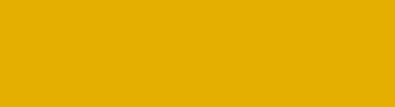 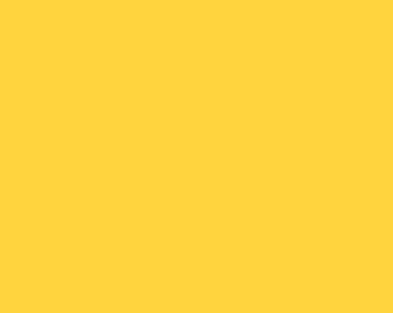 输入标题
01
03
标题文本预设
标题文本预设
标题文本预设
标题文本预设
此部分内容作为文字排版占位显示（建议使用主题字体）
此部分内容作为文字排版占位显示（建议使用主题字体）
此部分内容作为文字排版占位显示（建议使用主题字体）
此部分内容作为文字排版占位显示（建议使用主题字体）
02
04
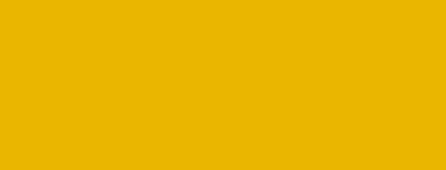 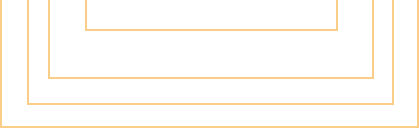 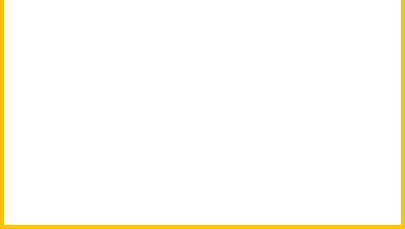 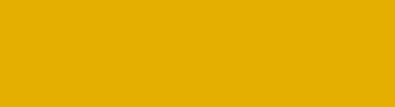 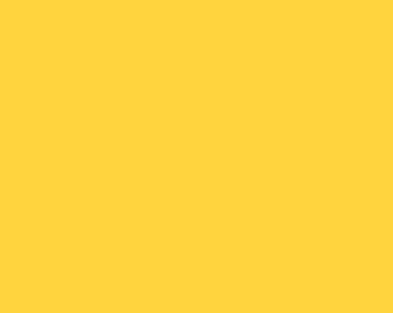 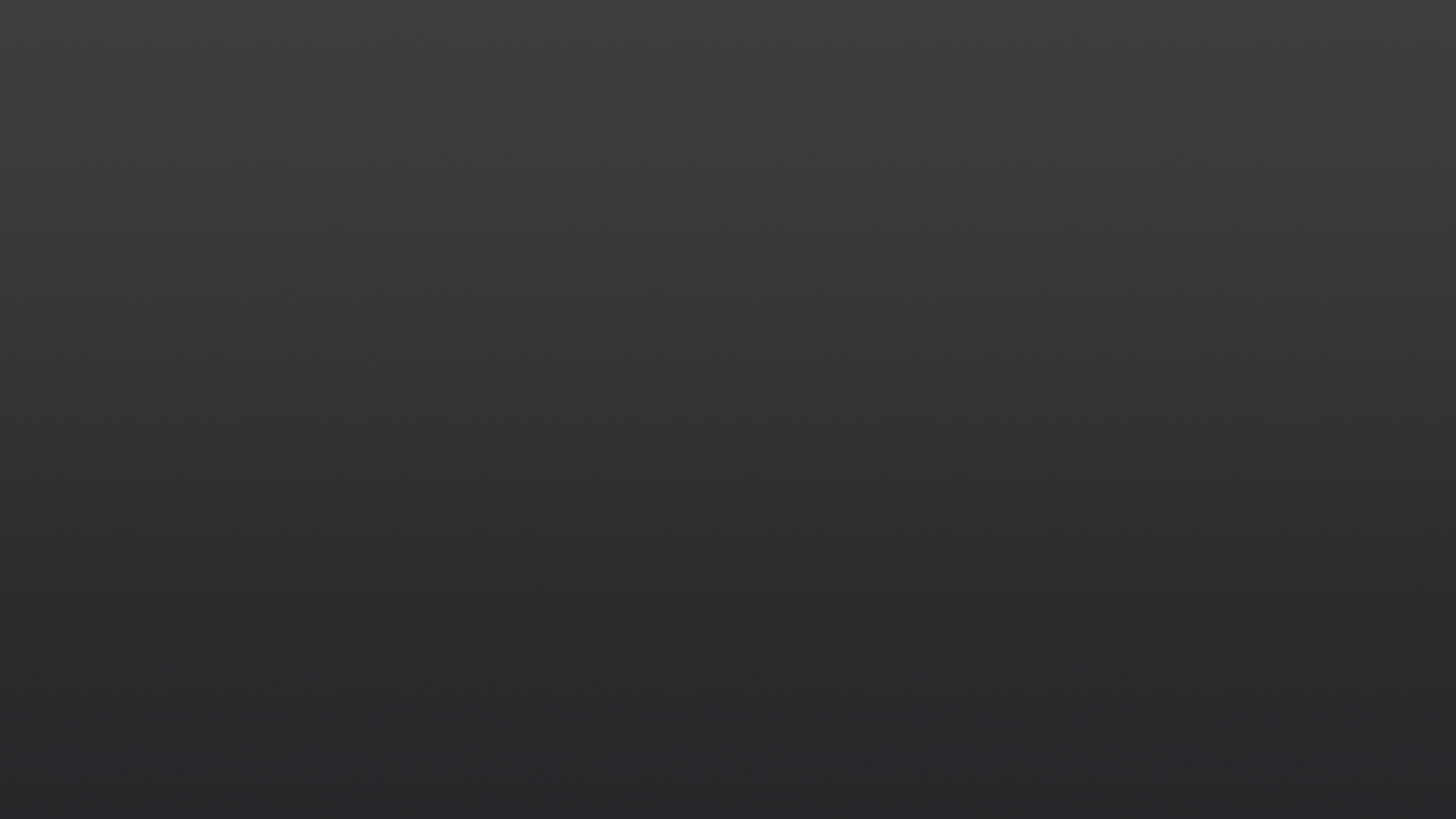 02
输入标题 
PAPER INTRODUCTION
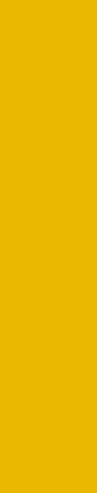 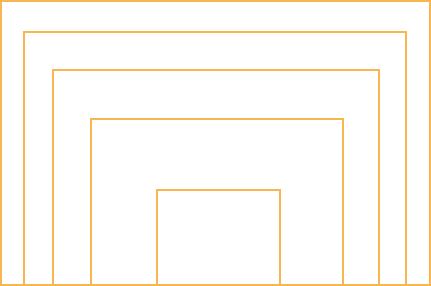 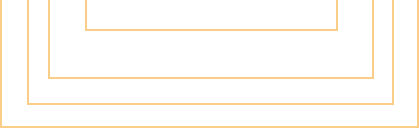 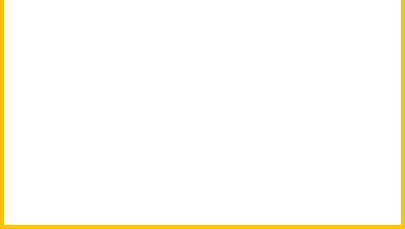 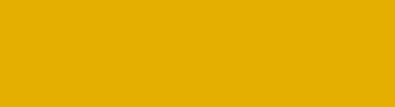 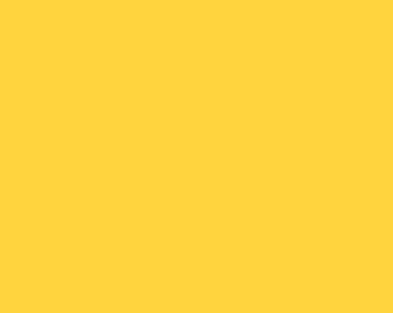 输入标题
输入你的标题
输入你的标题
输入你的标题
输入你的标题
输入你的标题
输入你的标题
详细内容……点击输入本栏的具体文字，简明扼要的说明分项内容，此为概念图解。
详细内容……点击输入本栏的具体文字，简明扼要的说明分项内容，此为概念图解。
详细内容……点击输入本栏的具体文字，简明扼要的说明分项内容，此为概念图解。
详细内容……点击输入本栏的具体文字，简明扼要的说明分项内容，此为概念图解。
详细内容……点击输入本栏的具体文字，简明扼要的说明分项内容，此为概念图解。
详细内容……点击输入本栏的具体文字，简明扼要的说明分项内容，此为概念图解。

01
04

02

01
03
02
05

04
06

05

03
06
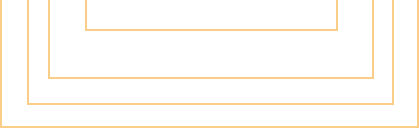 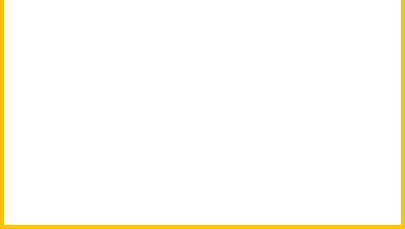 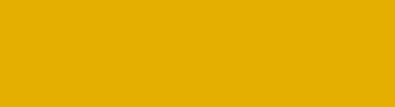 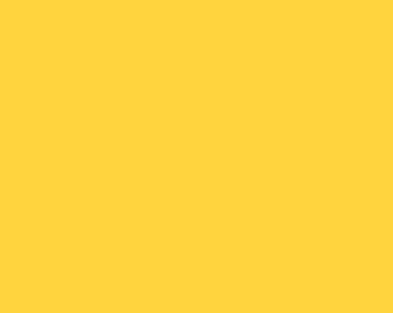 输入标题
文字内容
文字内容
文字内容
文字内容
文字内容
请替换文字内容，点击添加相关标题文字，修改文字内容
请替换文字内容，点击添加相关标题文字，修改文字内容
请替换文字内容，点击添加相关标题文字，修改文字内容
请替换文字内容，点击添加相关标题文字，修改文字内容
请替换文字内容，点击添加相关标题文字，修改文字内容
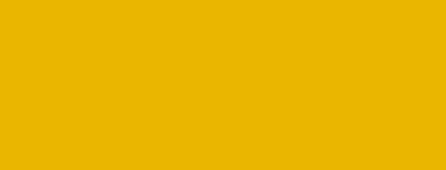 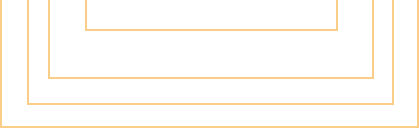 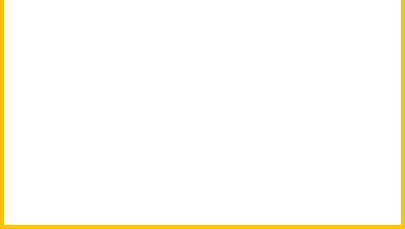 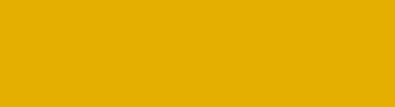 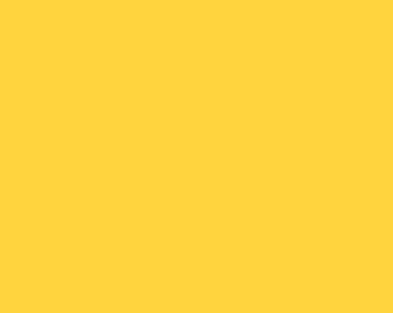 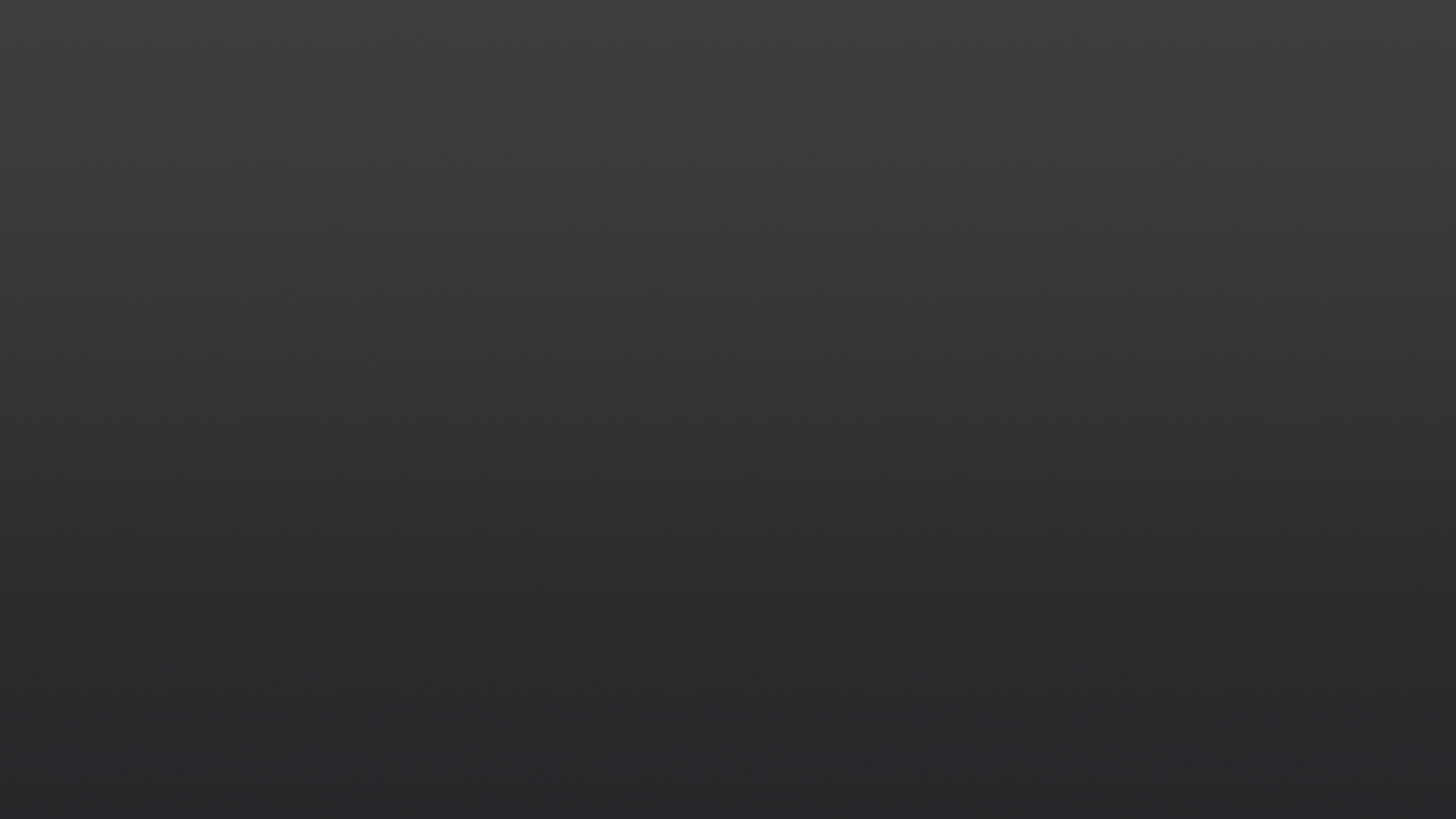 03
输入标题 
PAPER INTRODUCTION
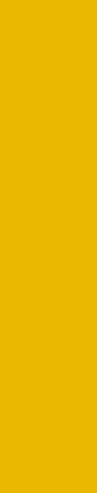 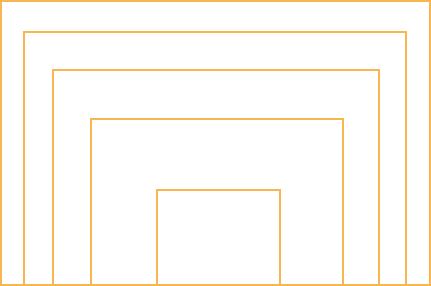 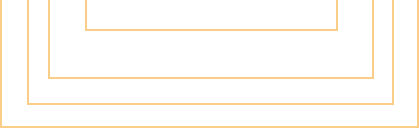 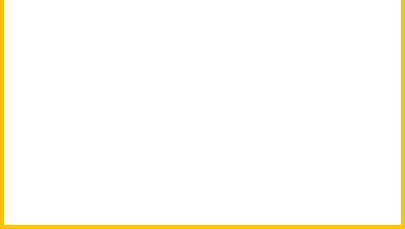 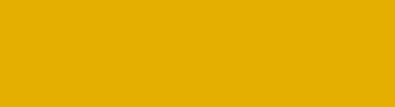 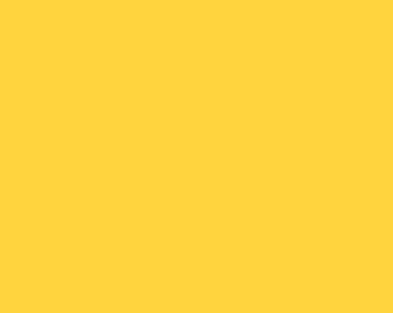 输入标题
40%
70%
50%
输入你的标题

详细内容……点击输入本栏的具体文字，简明扼要的说明分项内容，此为概念图解。
输入你的标题

详细内容……点击输入本栏的具体文字，简明扼要的说明分项内容，此为概念图解。
输入你的标题

详细内容……点击输入本栏的具体文字，简明扼要的说明分项内容，此为概念图解。
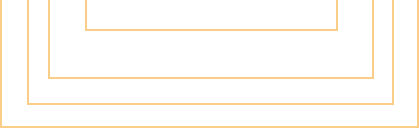 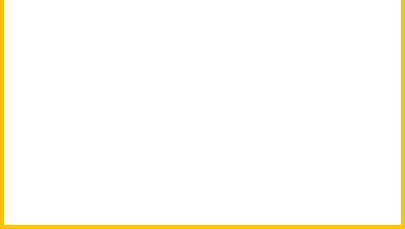 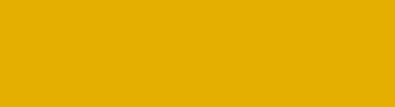 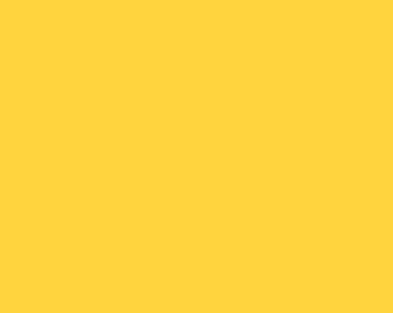 输入标题
点击此处输入文字点击此处输入文字点击此处输入文字
点击此处输入文字点击此处输入文字点击此处输入文字
点击此处输入文字点击此处输入文字点击此处输入文字
04
点击此处输入文字点击此处输入文字点击此处输入文字
点击此处输入文字点击此处输入文字点击此处输入文字
03
点击此处输入文字点击此处输入文字点击此处输入文字
点击此处输入文字点击此处输入文字点击此处输入文字
02
01
点击此处输入文字点击此处输入文字点击此处输入文字
点击此处输入文字点击此处输入文字点击此处输入文字
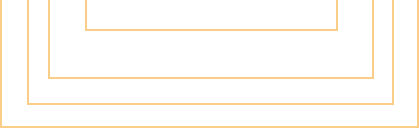 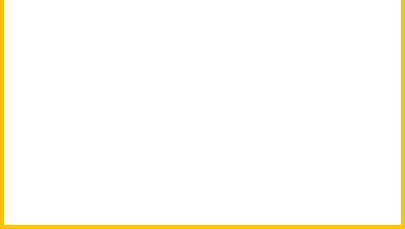 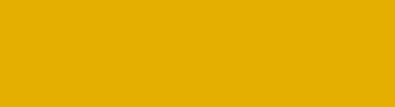 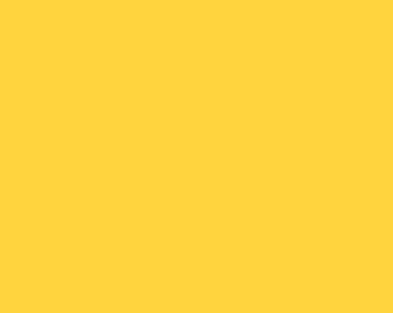 添加标题
添加标题
添加标题
输入标题
此处添加详细文本描述，建议与标题相关并符合整体语言风格，语言描述尽量。
此处添加详细文本描述，建议与标题相关并符合整体语言风格，语言描述尽量。
此处添加详细文本描述，建议与标题相关并符合整体语言风格，语言描述尽量。
标题
标题
此处输入文本
此处输入文本
标题
标题
此处输入文本
此处输入文本
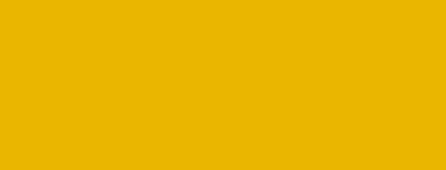 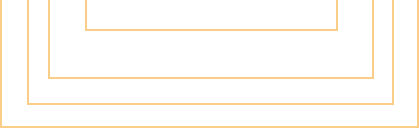 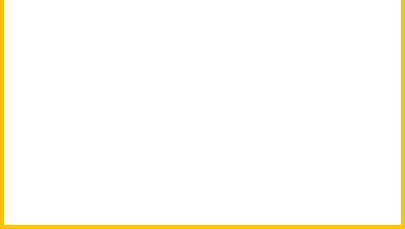 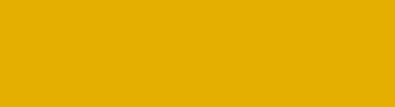 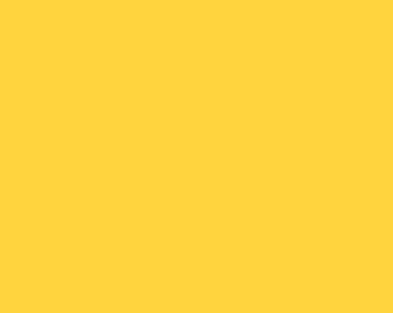 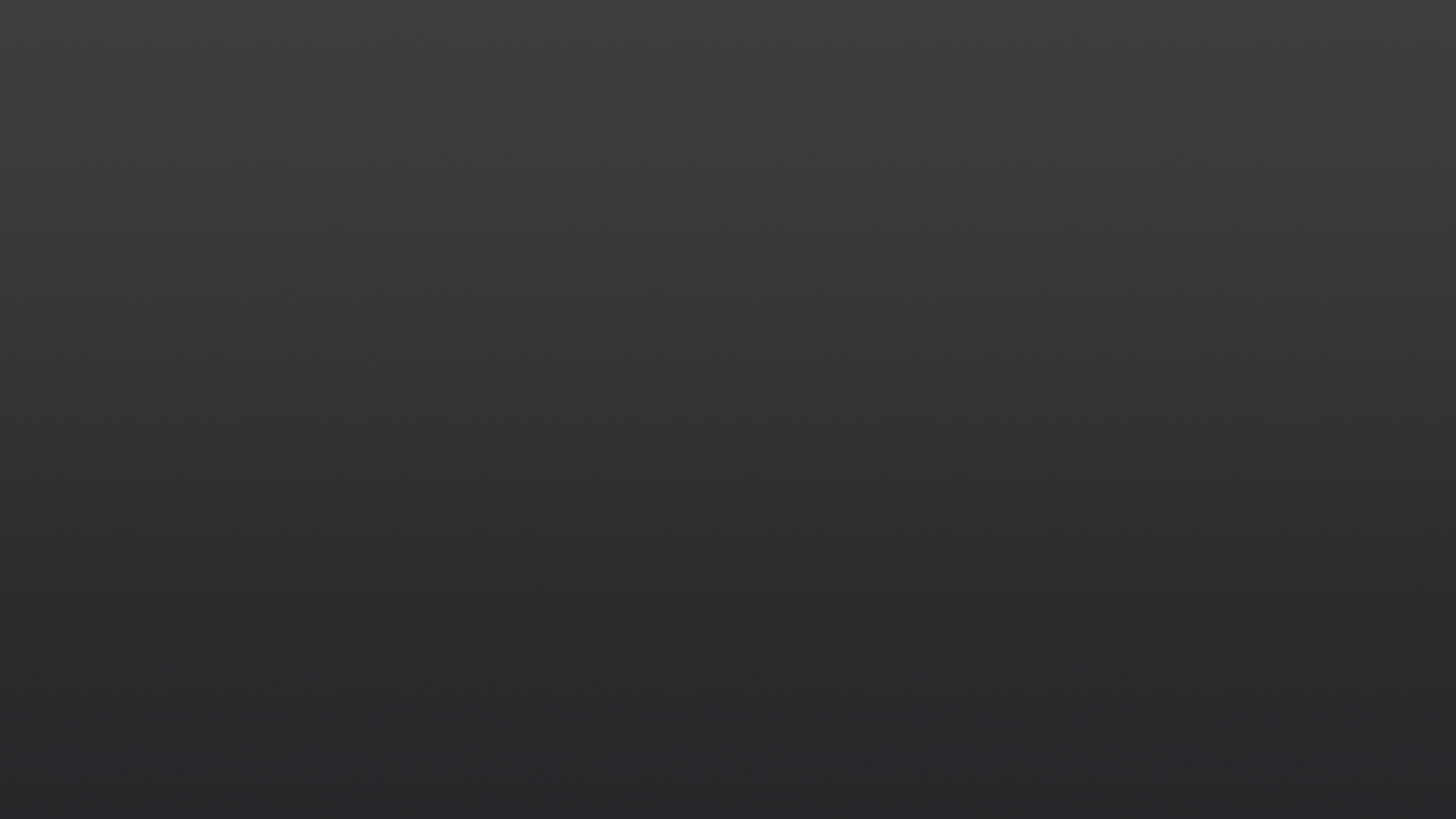 谢谢您的观看
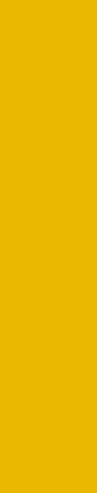 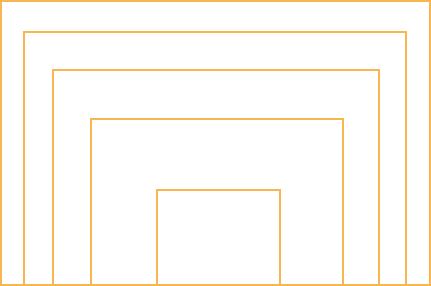